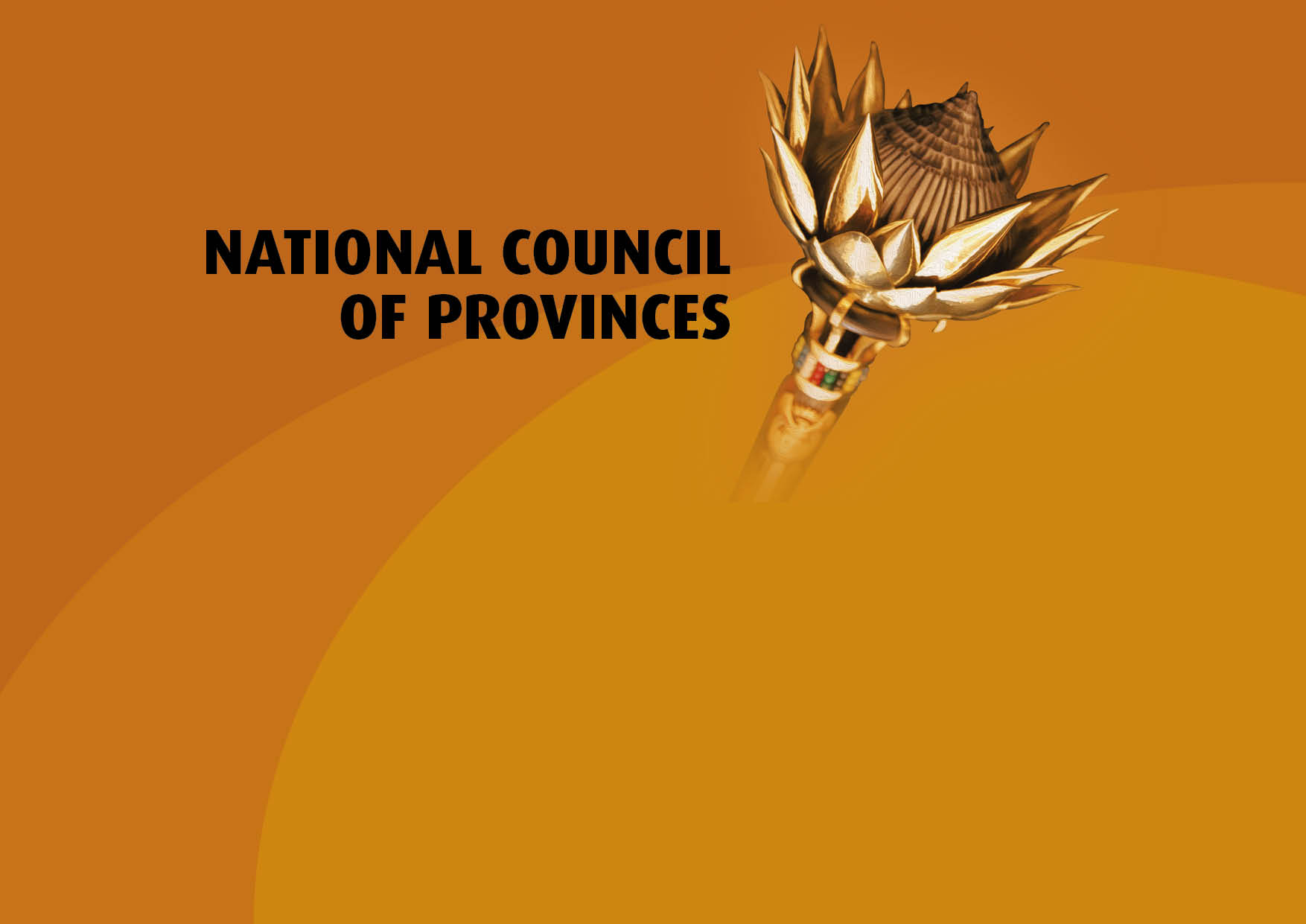 NCOP STRATEGIC PLANNING SESSION
NCOP Strategic Outline
The mandate of the National Council of Provinces (NCOP) is to represent the provinces to ensure that provincial interests are taken into account in the national sphere of government 

NCOP participates in the national legislative process and by providing a national forum for public consideration of issues affecting the provinces
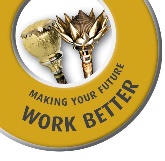 The Select Committee on Education and Technology, Sport, Arts and Culture
A provincial perspective on the executive functions and core programmes of the Departments (and their entities) on:

Basic Education 
Higher Education 
Science and Technology 
Sport, Arts and Culture
Education and Recreation Cluster
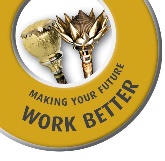 Oversight Mechanisms (discussion framework)
SONA
Budget Speech
TPTTP
Other Committees
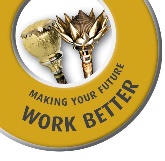 areas
SONA Focus areas 2020 -2021
Feb 2020
Feb 2021
Early Learning: Reading & Numeracy
Early Learning: Reading & Numeracy
Lessen Covid-19 related school disruptions
Migration of ECD
Improving educational outcomes
Fourth Industrial Revolution and ICTS/Operation Phakisa
Focus on ECD planning and funding
Competencies  and Skills  for a Changing World
Coding & Robotics
Improving school readiness and safety
LSEN Support: SASL as HL
SONA Focus areas 2021 -2022
Feb 2021
Feb 2022
Early Learning: Reading & Numeracy
School infrastructure
Lessen Covid-19 related school disruptions
Improving educational outcomes
Learning Recovery
Focus on ECD planning and funding
Teacher Assistants
Improving school readiness and safety
SONA Focus areas 2022-2023
Feb 2022
Feb 2023
Focus on ECD support and expansion
School infrastructure
School infrastructure, SAFE & ASIDI
Expansion of vocational training
Learning Recovery
Teacher Assistants
Matric Results
Infrastructure as a priority
8
Basic Education
SONA:
55 000 appropriate toilets built (Sanitation Appropriate for Education (SAFE) & Accelerated School Infrastructure Delivery Initiative (ASIDI))
New cohort of school assistants 150 000 (more than 22 000 schools in February 2023)
One and a half million children - the Early Childhood Development subsidy
Budget Speech:
Funding for the national school nutrition programme grant is increased by R1.5 billion over the MTEF period to (ensure meals meet nutritional requirements)
R283.3 million is added to the education infrastructure grant to repair infrastructure damage to schools in the (EC and KZN floods in April 2022) 
R1.5 billion is allocated over the MTEF period for the Gauteng schools project (improve infrastructure in schools)
Over the MTEF period, R30 million is allocated to improve the Department’s oversight and capacity for managing the ECD programme
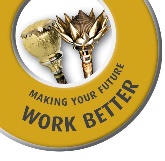 Basic Education (continued)
TPTTP: 
KZN launched the first mobile digital analytics skills laboratory in Pietermaritzburg (Connected Smart Province Project). Young people will be trained in various skills linked to the 4IR
Youth requested parks, libraries, ICT and computer laboratories as part of a broader rural development infrastructure programme to engage with the world, access jobs and other entrepreneurship opportunities
Hospitals and the Department of Education requested to support the local business such as Siyakhona (community-run project started by a group of elderly women who were growing and selling chickens from their backyards ) through the School Nutrition Programme 
Other Committees:
The Basic Education Law Amendment (BELA) Bill is before the PC.
The Standing Committee on Appropriations (SCOA) found that many school environments are still not conducive to learning, even though “school infrastructure backlogs have been considerably reduced over the past 10 years”
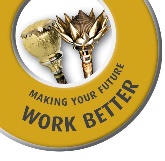 Higher Education
SONA:
The National Skills Fund - R800 million to develop skills in the digital and technology sector through an innovative model that links payment for training to employment outcomes
The number of students entering artisan training in TVET colleges will be increased from 17,000 to 30,000 in the 2023 academic year
Budget Speech:
Reprioritized R1.1 billion over the medium term to enable the CET sector to build its own infrastructure for learning and teaching
TPTTP:
 Graduates doing experiential training in broiler farming
Other Committees:
NQF Act Amendment Bill will be submitted to Parliament for processing during the 2022/23 financial year.
The PC following up on review of: the National Student Financial Act; the Continuing Education and Training Act; & the Skills Development Act
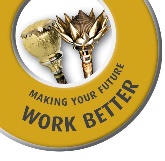 Science and Technology
SONA:
New facility by Sasol at Boegoebaai in the NC, the Prieska Power Reserve in the FS, and the Hydrogen Valley initiative in LP, GP and KZN 
The NC attracted well over R 100 billion in investments in renewable energy projects
Budget Speech:
Allocated R8.7 billion over the medium term (development of human capital initiatives through postgraduate bursaries and scholarships, internships and support for emerging and established researchers)
TPTTP:
The KZN province launched the Smart Province (to achieve the roll-out of the digital economy and 4IR skills and all its attendant technologies)
Other Committees:
The Ad-Hoc Joint Committee reported on the flood disaster relief and recovery in the Eastern Cape (EC), North West (NW) and KwaZulu-Natal (KZN).
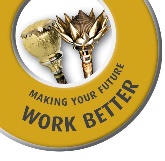 Sport, Arts and Culture
SONA:
2023 marks the 10th anniversary of the death (5 December 2013) of Nelson Mandela and 105 years since his birth (18 July 1918).
Budget Speech:
 Allocated R35.7 billion over the medium term to support sports in schools and preserve, develop and promote cultural, heritage and linguistic diversity, and build social cohesion
TPTTP:
Youth requested parks, libraries, ICT and computer laboratories as part of a broader rural development infrastructure programme
Other Committees:
The Ad-Hoc Joint Committee reported on the flood disaster relief and recovery in the EC, NW and KZN 
Progress on the signing the new MoU on School sport with the DBE alongside the PC on Sport, Arts and Culture and the PC on Basic Education.
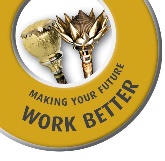 Proposal – CSI funding
The Select Committee explores the implementation of a sector specific Summit / Roundtable / Parliament specifically focusing on linking Corporate Social Investment (CSI) spending towards the eradication of pit-latrines and other infrastructure backlogs plaguing public schools
To hold a briefing with DBE focusing on how the DBE and PED initiate, maintain and sustain corporate and other funders support during the implementation of ASIDI and SAFE. 

Corporate Social Investment (CSI) refers to financial (at least 1% of profit after tax and non-cash contributions (such as Employee Involvement Programmes (EIP)) aimed at developing and empowering previously disadvantaged and under-privileged individuals and communities. Although CSI is seen as a voluntary activity internationally, it is legislated locally by means of the Broad Based Black Economic Empowerment (BBBEE) Act of 2003.
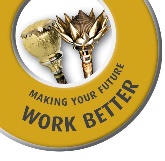 Thank You
Dr. Jacques Verster
Researcher: Select Committee on Education and Technology, Sport, Arts and Culture
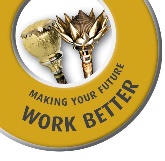